Fostering public participation- Preliminary views from E.NGO operating at regional level (EU)-
2nd Global Roundtable on PRTRs
Madrid, 25 November 2015
1
Aims public participation
improve environmental performance of industry / sustainable development 
	(e.g. SDG 12 on SCP)
improve transparency and (corporate) accountability in environmental management
track (+ improve) progress in pollution reduction 
identify “hot spots”, prevention measures and priorities for action
2
Aims public participation
compliance promotion
active engagement of citizens in decision-making
stakeholder involvement in “subject matters related to environmental protection”
acces to justice
3
Supporting tools (I)
Easily accessible, comprehensive and timely data / knowledge:
user-friendly portal allowing for multi query search; e.g. http://ampd.epa.gov/ampd/ 
one-stop-shop solution (streamlining of reporting) and integration of data/knowledge
 key phases of decision-making opportunities throughout lifecycle of industrial activity 
	(EIA, permits, change in operation, inspections, inputs/output policy,...)
4
[Speaker Notes: In order to influence on decisions that impact on future state of environment any key phases of decision making relating to facility need to be clearly marked out in PRTR e.g. date of permit reviews, last inspection, applications for change in operation) etc with links to PP procedures.]
Supporting tools (II)
Data of adequate quantity/quality that allows informed decision making to achieve aims:
parameters that enable benchmarking (BAT/BEP uptake, input/output incl. products, substitution chemicals of concern) e.g. U.S. EPA (P2 search tool), ECHA dissemination portal / eChemPortal, SAICM, other improvement actions taken by operator NPRI
parameters that enable (real time) compliance assessment (e.g. CEMs data, real emissions versus permit limits, trends towards quality objectives, track record compliance)
5
[Speaker Notes: Release from products frontrunners: Japan, Korea, Norway / Nordic countries, Netherlands
Harmonisation of expression of performance (concentration / loads and associated reference conditions)
PRTR enables ex post assessment on previous years. NGO need to have “real time” info and reporting format allowing compliance check with permits / environmental quality standards]
Supporting tools (II)
Contextual information (environmental quality standards and policy aims)
	e.g. (air quality ) http://aqicn.org (water quality) WISE/ EEA  and FATE
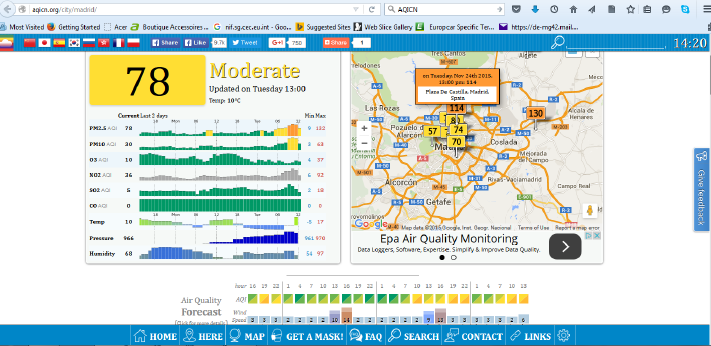 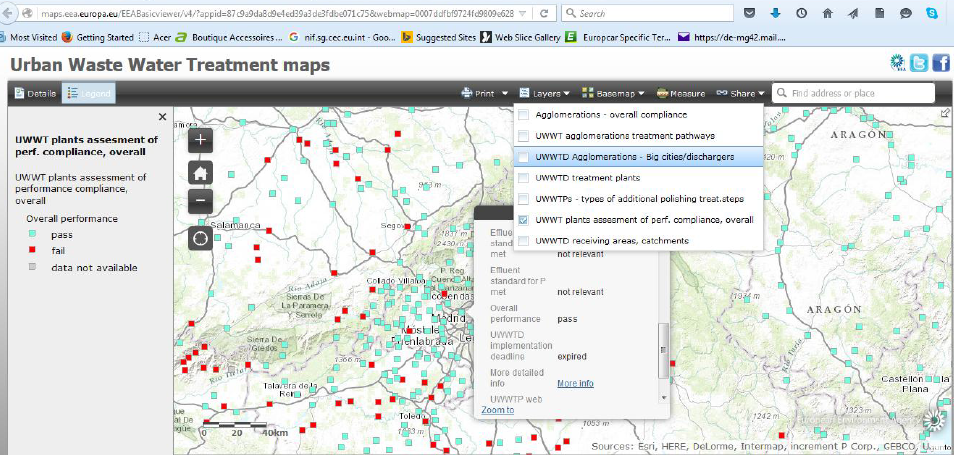 6
[Speaker Notes: Good example Japan concentration map NITE http://www.prtrmap.nite.go.jp.prtr/]
Points for consideration
Loads of relevant data / knowledge is generated
How to make operational better participation that impact on present and future? 
Fit for purpose IT-Systems (multi-query / real time)
Inclusion of relevant parameters, enable add-ons for benchmark promotion / pollution prevention measures
Integration of related environmental information 
	(“knowledge on demand”)
Regular exchange with all stakeholders on expectations / follow up
7
[Speaker Notes: Better participation of all: citizens and NGOs, trade unions, industry (technique providers/ operators), research bodies, member states authorities etc to improve status quo. Need to work together to achieve aims + obligations
GIS / google earth]
Thank you for your attention !
European Environmental Bureau
Bureau Européen de l’Environnement
Boulevard de Waterloo 34
B-1000 Brussels
Belgium
Tel: + 32 2 289 10 90
Fax: + 32 2 289 10 99

For more information: 	christian.schaible@eeb.org 
				aliki.kriekouki@eeb.org 

An international non-profit association
Association Internationale sans but lucratif
8
Activity 1c: energy generation
GHG, Heavy metals (hg), SOx, NOx, Dust (incl. PM)  organic compounds,HCl, VOC, PAHs, Dioxins, …
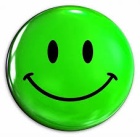 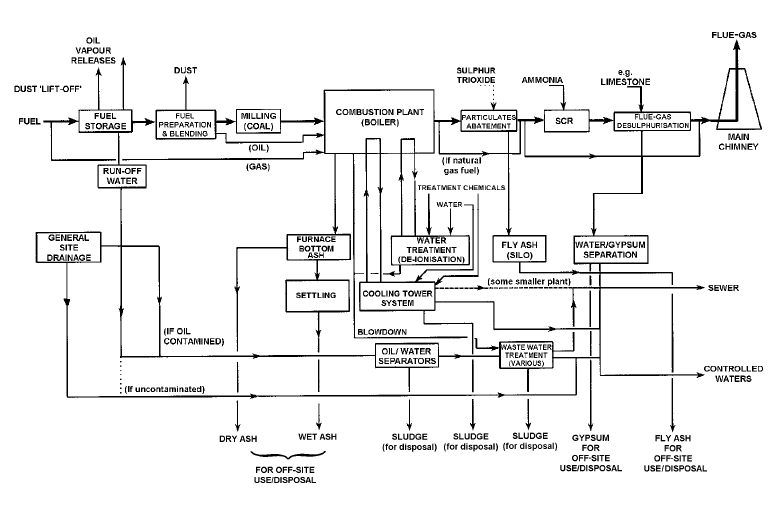 Major Accidents
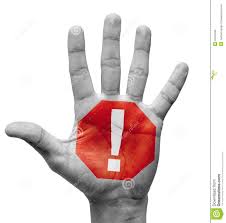 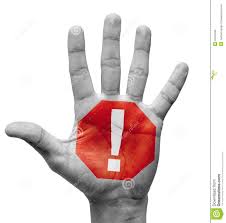 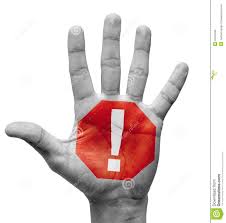 Inputs
Inputs
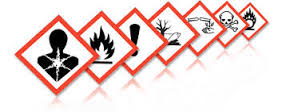 Anthracene, Benzene, Cd, Hg,Ni, Pb, PAH, …
Appropriate preventive measures against negative impacts 
(Air, Water, Soil)
ressource efficiency
Waste hierarchy
Soil protection
Site remediation
 substitution HazChems
Major Accidents Hazard
. . .
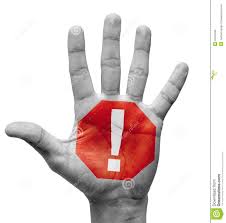 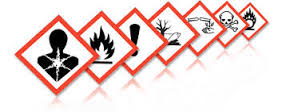 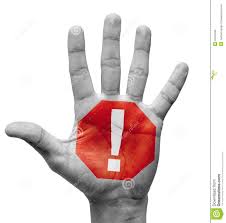 Waste / Chemicals / Product(s)
9
[Speaker Notes: Performance: outputs (intended = energy and unwanted = pollution/chems) versus inputs
Also look upstream for inputs (mining, nature of fuel etc)]
Activity 5: Waste Treatment(integrated LCA approach hazardous chemicals)
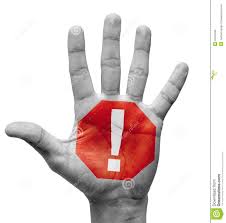 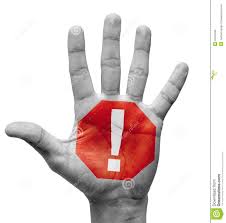 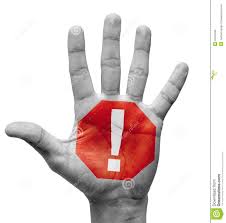 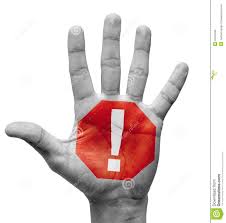 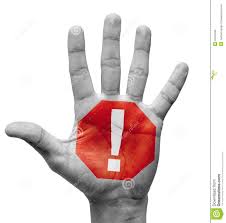 E.g. 2: “Sink approach” , EU Hazardous Waste Industry
10
Activity 5: Waste Treatment(integrated LCA approach hazardous chemicals)
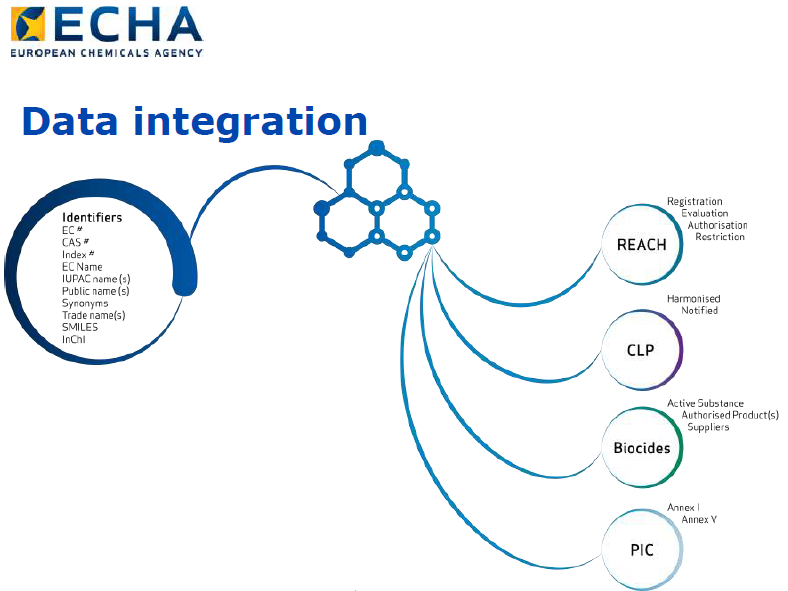 E.g. 2: “Sink approach” , EU Hazardous Waste Industry
11
[Speaker Notes: Good example in CZ PRTR looking in the chems properties of waste / tracking transfers]
Supporting tools (II)
Contextual information (environmental quality standards and policy aims) 	e.g. (air quality ) http://aqicn.org
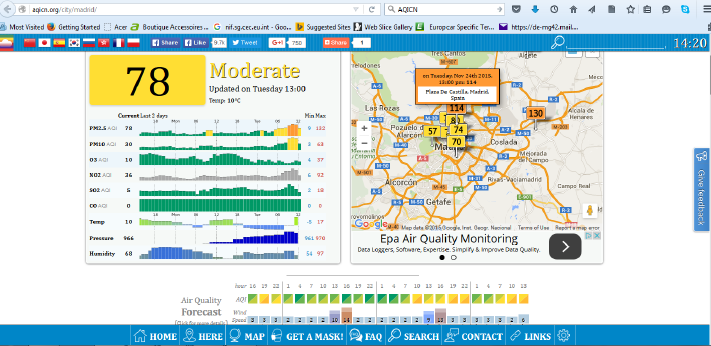 12
[Speaker Notes: Release from products frontrunners: Japan, Korea, Norway / Nordic countries, Netherlands]
Supporting tools (II)
Contextual information (environmental quality standards and policy aims)	e.g. ( (water quality) WISE/ EEA  and FATE
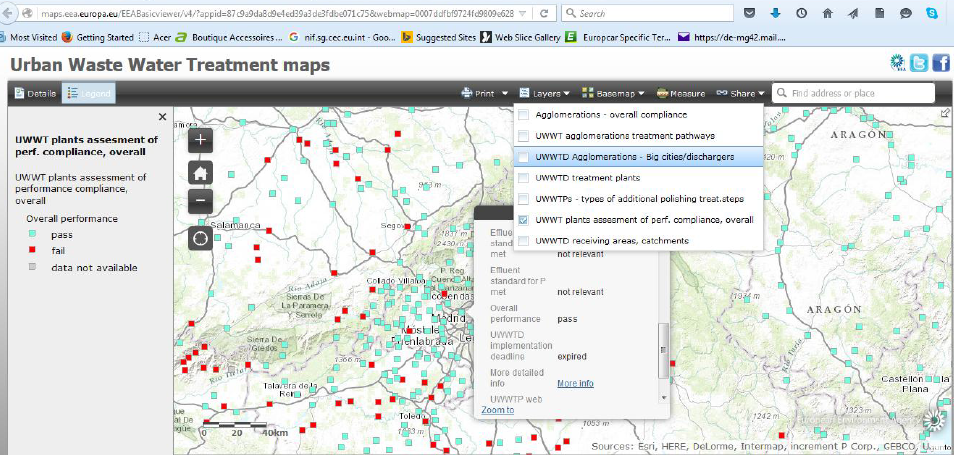 13
[Speaker Notes: Multi layer map example visualising context (environmental quality standard target value water)  and emissions release levels facility]
Supporting tools (II)
CEMs direct reporting examples
China: http://nmgepb.gov.cn:8088/enterprisemonitor/webpage!indexPage.action# 
	http://202.136.217.188:8800/  or http://gk.greenkm.org/upLoad/sort/month_1411/201411210749553998.pdf 
	(loads *.pdf with overview)
US: http://ampd.epa.gov/ampd/ 
EU: facility / sector specific  on facility website
14
[Speaker Notes: A few non-exhaustive example where CEMs data is made available at regional level]
Supporting tools (II)
CEMs direct reporting examples
China (checked) Province Power plant Link 
(some links need installation of MobileApp 蔚蓝地图 = Big Blue Map or Blue Sky Map)
http://www.ipe.org.cn/PollutionMapApp_DownLoad.aspx 

内蒙古 托克托 http://nmgepb.gov.cn:8088/enterprisemonitor/enterprise-info!getWasteAirLists.action?companyid=10393&yesterday=2014-11-22
上海 外高桥 http://202.136.217.188:8800/enterprise-info!getNewMonitorInfo.action?intpath=&companyid=310000000248&yesterday=2014-11-27+&selectFlag=info&polluteTypeValue=
江苏 利港电力 http://218.94.78.61:8080/newPub/web/publish/homeEnt.htm?3n-3c-36-3e-38-3n=1l-1m-1i-34-1q-1p-1l-1n-1e-1h-1m-1p-35-1e-1l-1q-1l-1l-1e-1p-1n-36-1n-1e-39-36-36-34-39-37-35-1o-37-1p-37-1h&38-3h-3n-38-3l-3j-3l-3c-3m-38-25-3i-37-38=1k-1j-1h-1j-1h-1h-1h-1h-1h-1h-1m-1i&38-3h-3n-38-3l-3j-3l-3c-3m-38-2g-34-3g-38=sqt-13q7-lrf-tas-106s-m05-rdr-1919-llc-mbd&36-34-3h-3n-3i-3h-25-3i-37-38=
浙江 北仑 http://app.zjepb.gov.cn:8089/nbjcsj/
山东 邹县电厂 http://58.56.98.78:8405/Enterprise.htm?entCode=37088301839&cityCode=370800
辽宁 华能大连 http://218.60.25.88/Main/History?enterpriseId=bb162398-dcdf-47ce-b70d-16ae05222cb2
15
[Speaker Notes: A few non-exhaustive examples where CEMs data is made available at regional level in China and available through Mobile App « Big Blue Map » source: Greenpeace China/international]
Supporting tools (II)
Big Blue Map / Blue Sky MAP
MobileApp 蔚蓝地图 = Big Blue Map or Blue Sky Map)
http://www.ipe.org.cn/PollutionMapApp_DownLoad.aspx
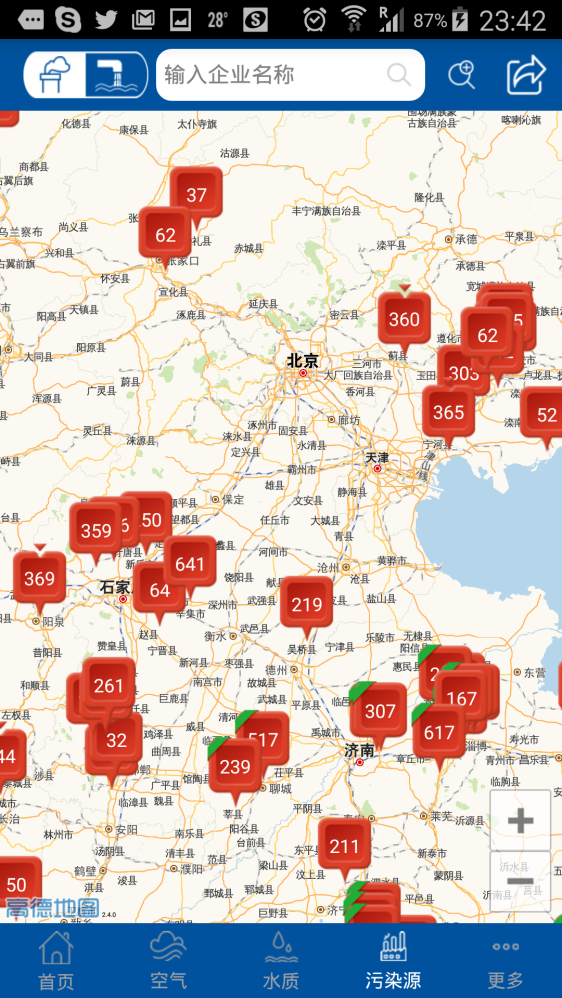 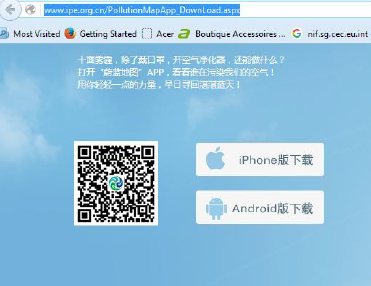 - Displays facilities in non-compliance (Nox/Sox/Dust), mg/Nm³ (hourly average CEMs) depending on parameter against permit limit for air/water release
16